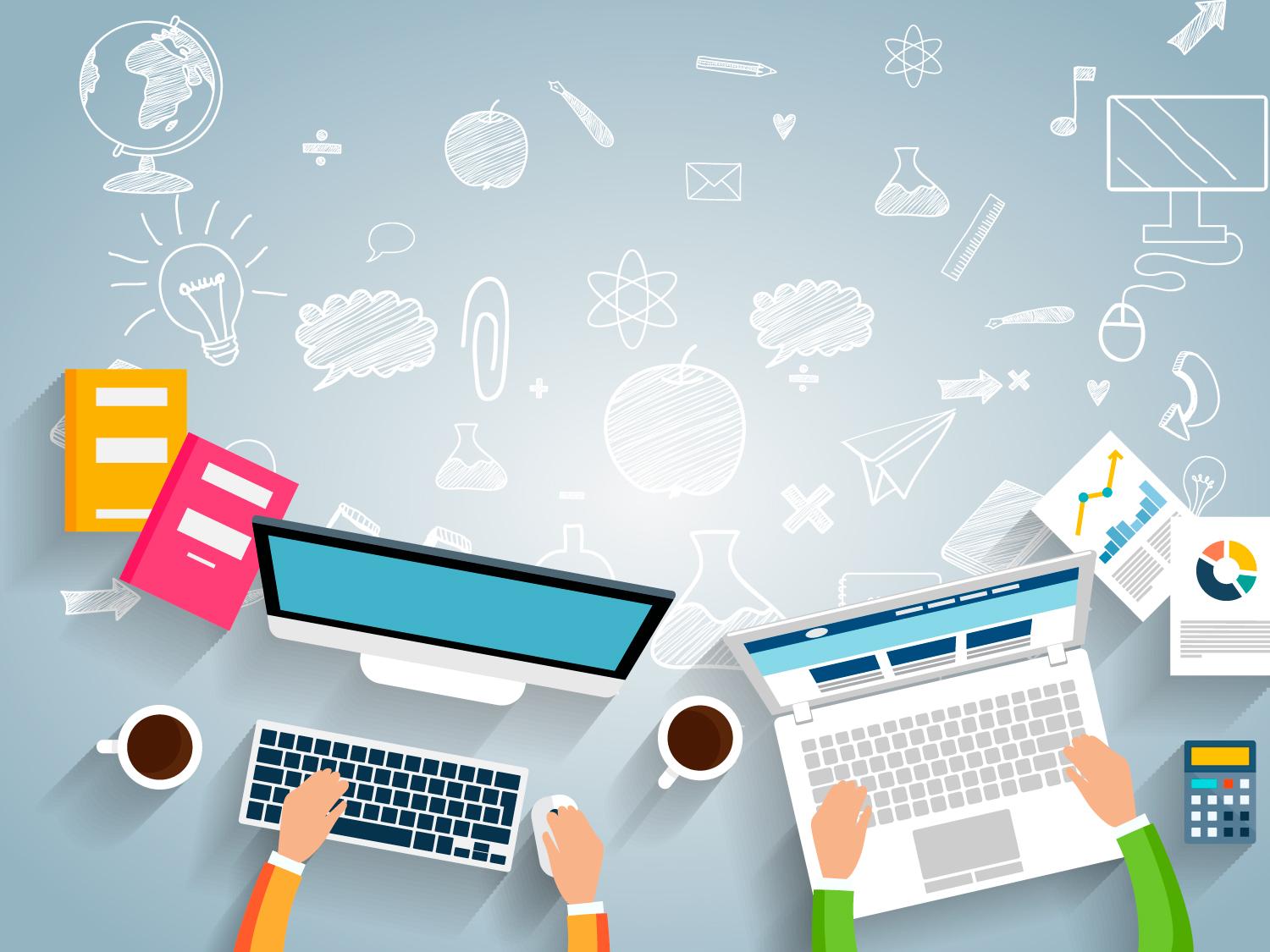 Система нового поколения 
хостинга официальных сайтов учреждений образования 
CMS “Веб-Мастерская”
Верхушка айсберга “Веб-Мастерская”
сайт Веб-Мастерской https://веб-мастерская.бел

галерея шаблонов с выбором цветовых тем;
портфолио избранных клиентов;
карта всех клиентов;
описание оказание услуг, тарифы, заявки на подключение и перенос сайтов;
контакты техподдержки.

адаптивная верстка для стандартных шаблонов и оригинальных сайтов;

бесплатное использование https;

использование собственных доменов - адресов сайтов;

человеко-понятные урлы страниц сайтов и возможность использовать кириллические домены; 
хранение графических файлов, css и js на дисках серверов ВМ;
загрузка файлов для скачивания (.docx,.xlsx,.pptx,.pdf) на диски серверов ВМ; 
наличие у всех сайтов автоматически генерируемых robots.txt и sitemap.xml;
 
не мешает проходить валидацию на соответствие спецификациям и рекомендациям W3C; 
мультисерверная система с единым входом в админку http://админка.веб-мастерская.бел
Работа в админке Веб-Мастерской
Содержание:
улучшенная работа дерева страниц сайта;
вспомогательные контейнеры отделены от основного содержания сайта - раздел "Боксы";
защита от случайных удалений - корзина Страниц, Боксов и Контейнеров;
расширенные свойства страниц и расширенные свойства контейнеров;
Дизайн:
вёрстка макетов страниц стала проще, удобнее и понятнее, расширен функционал модулей;
простое подключение сторонних шрифтов и отдельные изображения для дизайна;
корзина и промежуточные сохранения для защиты от ошибок при редактировании;
отказ от языковых строк для упрощения работы дизайнера.
Управление:
параметры сайта, кэширование важных страниц;
утилиты, импорт - экспорт дизайна и содержания;
настройка упрощенного режима - макросы.
Упрощенный режим:
создание контейнера в один клик;
просмотр избранных страниц в один клик.
Эргономичность выполнения действий и современный дизайн:
минимизированное число кликов;
контекстное меню;
настройка интерфейса “под себя”.
Миграция на Веб-Мастерскую
переход к использованию непосредственно своих собственных доменов или доменов вышестоящих гос органов - например minskedu.gov.by:
переход на почтовые ящики зоны minskedu.gov.by:
владелец домена minskedu.gov.by - Комитет по образованию Мингорисполкома;
почтовый сервис в домене minskedu.gov.by зарегистрирован на сам Комитет;
контроль за использованием домена и почтового сервиса - МГИРО;
техническая помощь по администрированию домена minskedu.gov.by - ООО “Белинфопотал”:- письмо на info@belinfoportal.by с просьбой открыть почтовый ящик в зоне minskedu.gov.by. 
перенос сайта на ВМ:
заявка на перенос сайта (адрес Вашего сайта, контакты администратора сайта, логин-пароль от админки, желаемый дизайн сайта после переноса);
перенос сайта специалисты ВМ сделают самостоятельно и максимально полно;
проверка сайта после переноса, устранение недочетов;
перенаправление пользователей со старого сайта на новый. 
при необходимости использования ПИСОП - перенос данных из ПИСОП в МСО:
МСО https://mso.by - альтернатива ПИСОП 
расторжение договора со старым хостингом только после полной уверенности, что это никак Вам не навредит; 
заключение договора с нами только после расторжения договора со старым хостингом:
готовы ждать столько сколько потребуется (считаем это тестовым периодом):
все это время мы предоставляем услуги в полном объёме без ограничений.
Спасибо за внимание
ООО "Белинфопортал"  https://белинфопортал.бел
Телефоны: +375 17 285-70-35, +375 29 865-70-35е-mail: info@belinfoportal.by

Веб-Мастерская
 https://веб-мастерская.бел